ПРЕЗ 2015 СЕ НАВЪРШВАТ 40 ГОДИНИ ОТ СЪЗДАВАНЕТО НА КАТЕДРА „ИКОНОМИЧЕСКА СОЦИОЛОГИЯ“ В УНСС
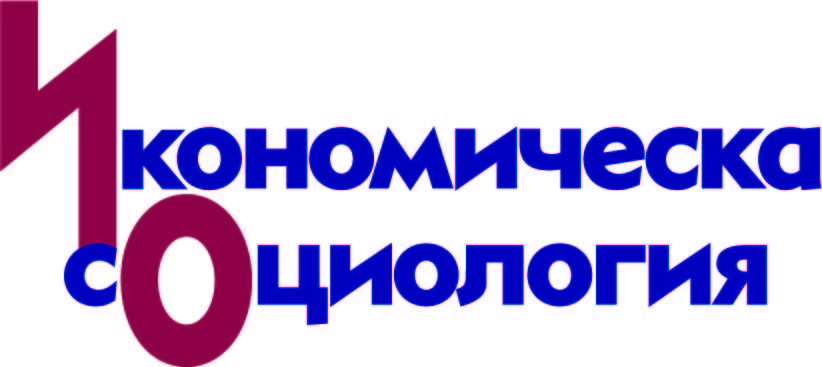 ПРЕДСТАВЯМЕ ВИ ОСНОВОПОЛОЖНИЦИТЕ
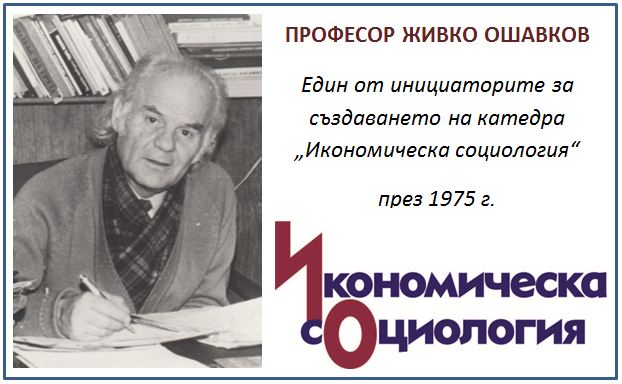 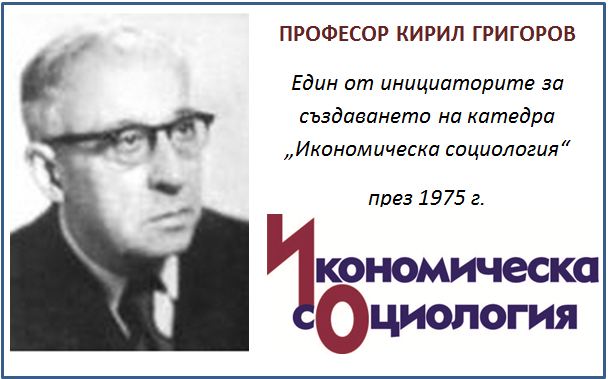 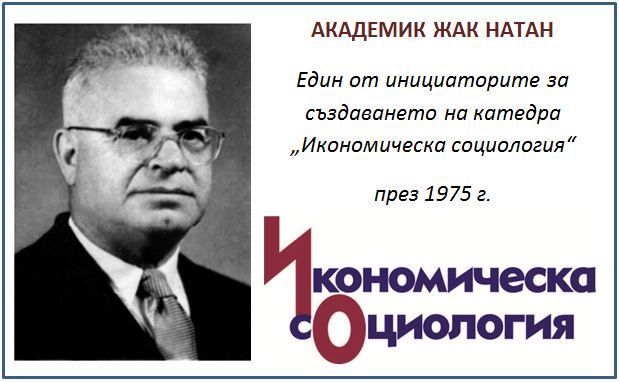